Deutsch VI.
Das Interieur der kirche
Der Altar - oltář
Haupt Altar ist platziert im Front der Kirche

Auf dem Altar ist grosse Bild des Heilig, welche ist der Patron der Kirche

Im Altar ist meistens plaziert das Tabernakel

Den Altar smücken die Statue, die Kerze und die Blume
Der Altar - oltář
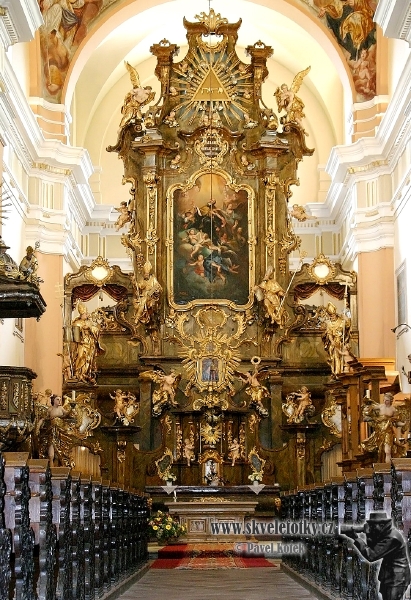 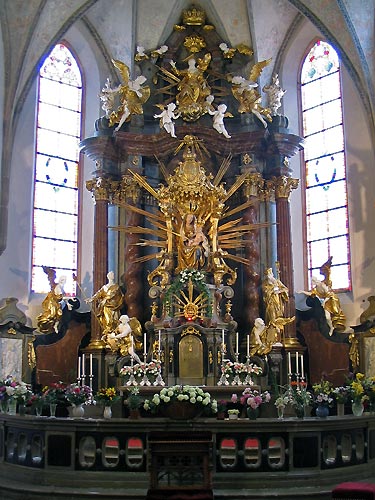 das Tabernakel - Svatostánek
Im Tabernakel ist einlagt das Heiligtum(der Körper des Jesus)

 Das Tabernakel ist meistens plaziert im Altar    aber offt ist im andere Platz (immer fest befestigt)

Wenn ist im Tabernakel das Heiligtum scheint das rot Licht
das Tabernakel - Svatostánek
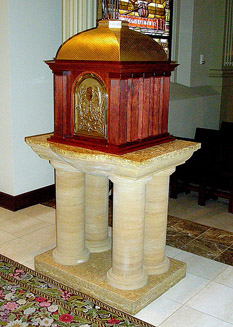 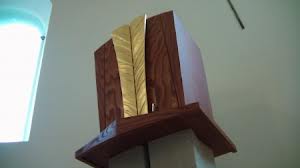 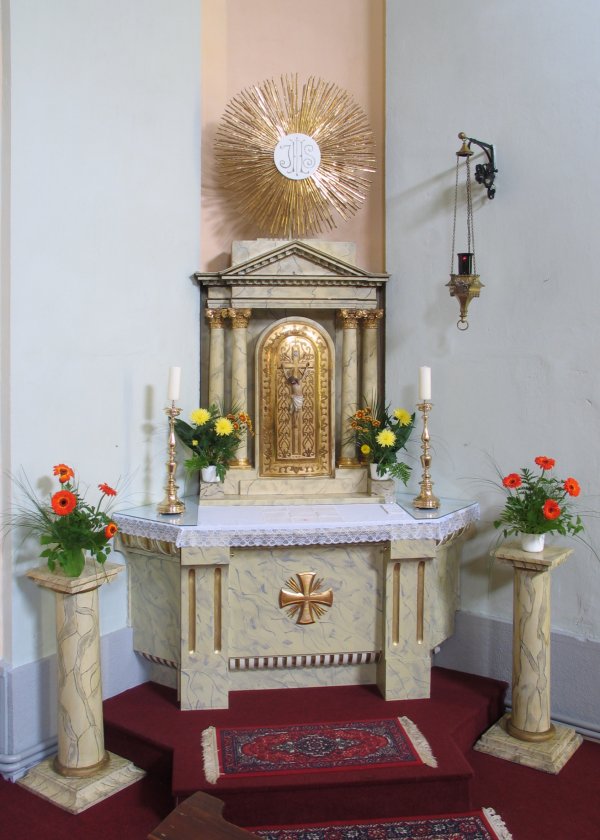 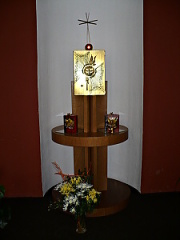 Der opfertisch - Obětní stůl
Ist der Tisch, welche zu bringt des Opfer dienen
Der opfertisch - Obětní stůl
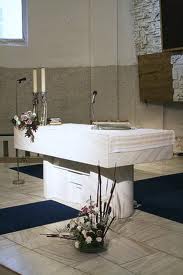 Der sedes - sédes
Der Sedes ist der Sessel, auf welche sitzt der Priester
Der sedes - sédes
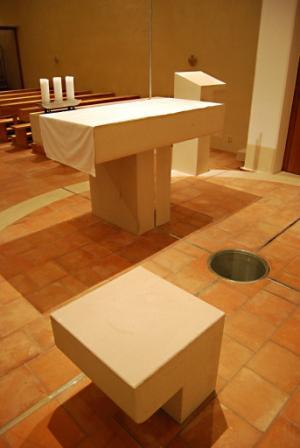 Der ambon - Ambón
Der Ambon ist der Platzt wohin sich liesst aus die Bibel

Wenn im Kirche fehlt die Kanzel, spricht der Priester von hier
Der ambon - Ambón
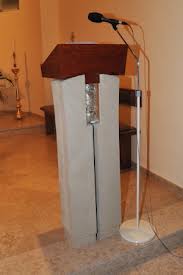 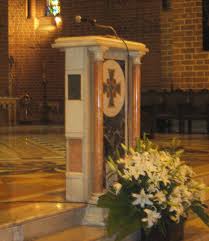 Die Kanzel - Kazatelna
Ist Platz wohin wohin sich liesst aus die Bibel und von hier dann spricht der Priester
Die Kanzel - Kazatelna
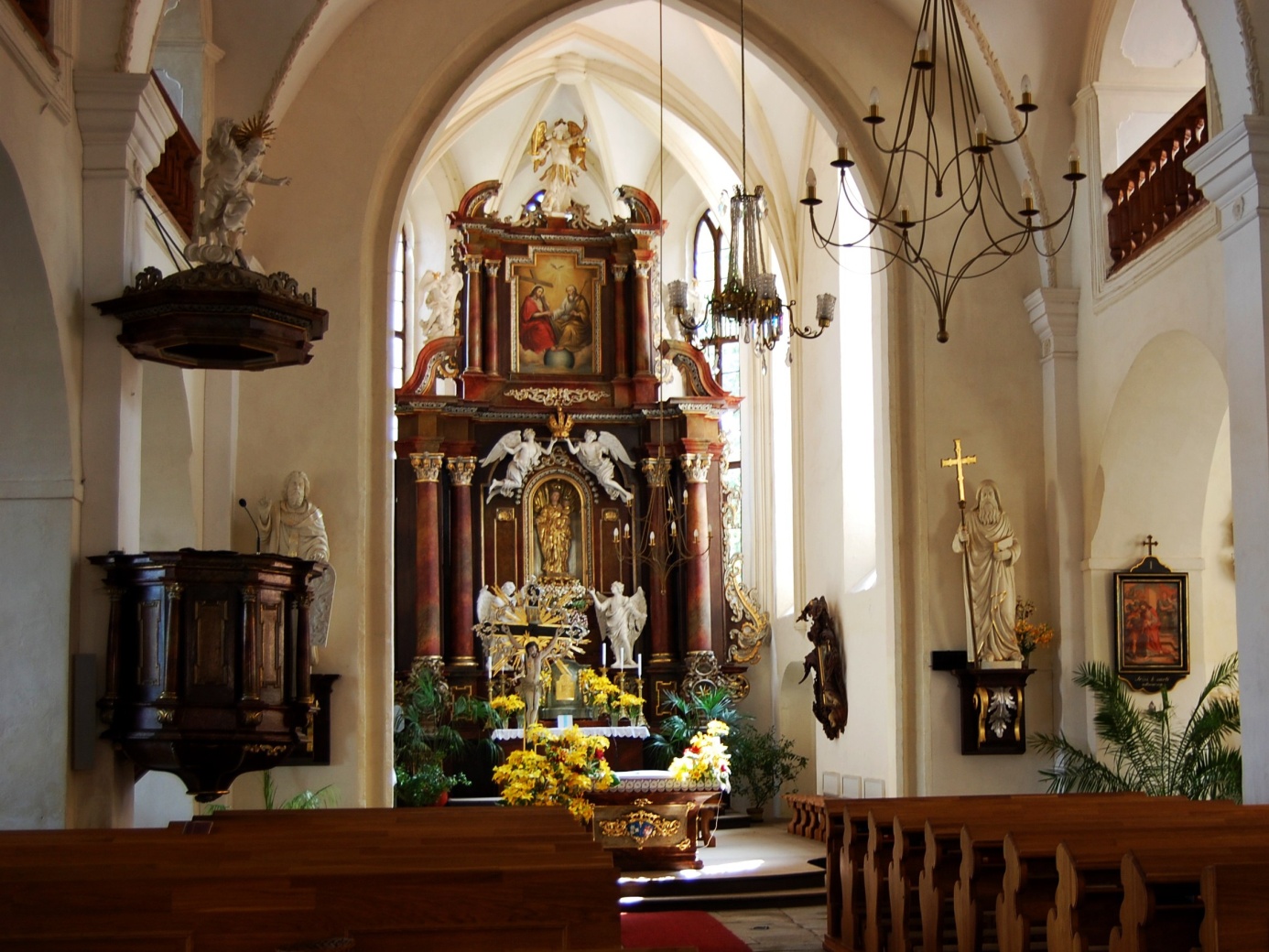 Der Taufstein - Křtitelnice
Ist meistens aus Stein

Innen ist heilige Wasser, welche zu Taufe dinen
Der Taufstein - Křtitelnice
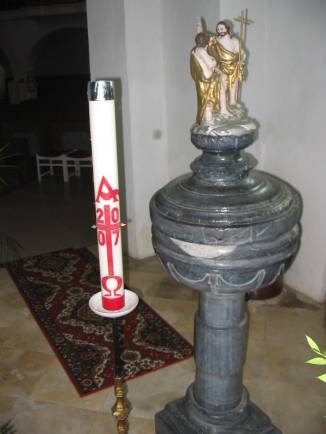 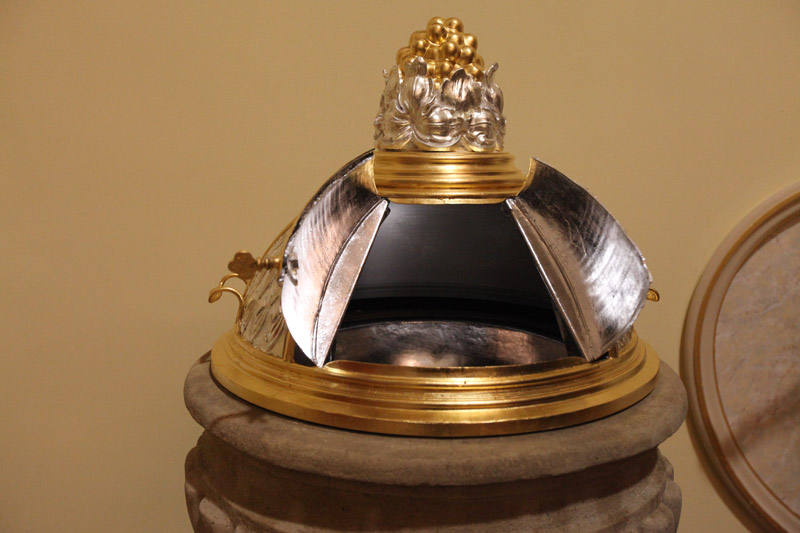 der Kreuzweg - Křížová cesta
Darstellt im 14 Bilder das Marten des Jesus.

Dienen zu dem Nachdenken und dem Gebet am meisten im Fastenzeit 

Ist platzeirt nach dem Umfang der Kirche
der Kreuzweg - Křížová cesta
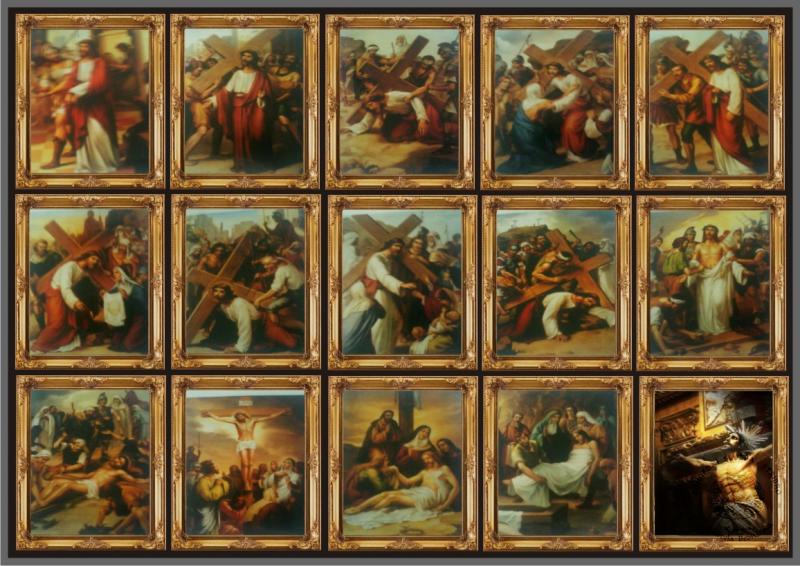 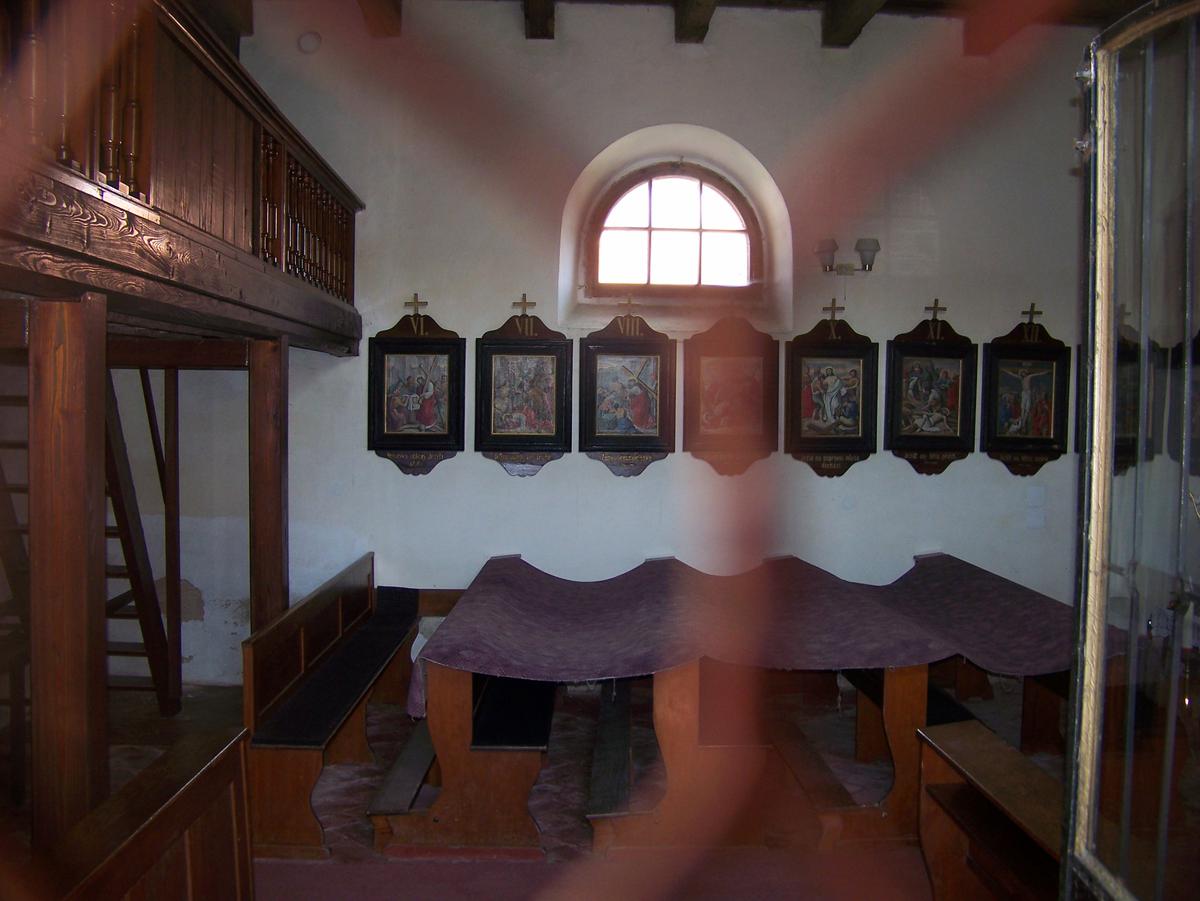 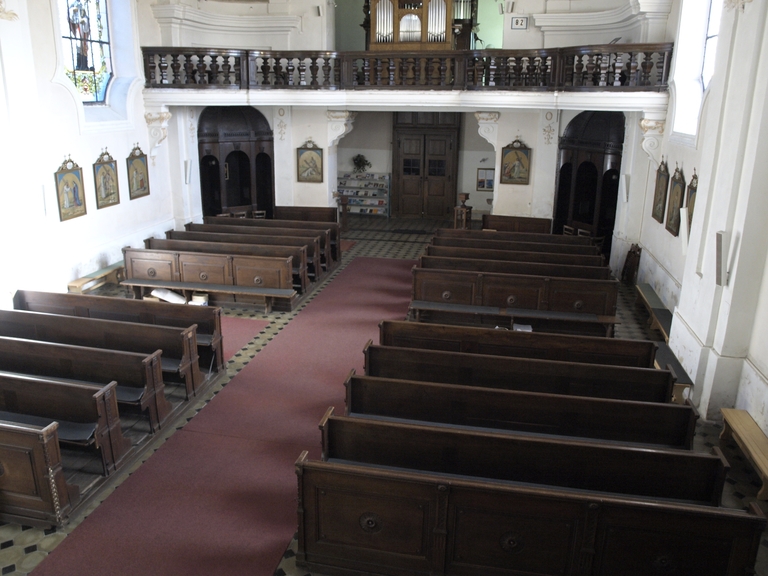 Das Waihwasserbecken - Kropenka
Hat der Platz nahe des Haupteingang

Der Gläubige bei dem Entritt dem Wasser sich bekreuzen (diese Geste ist das Zeichen der Taufe)
Das Waihwasserbecken - Kropenka
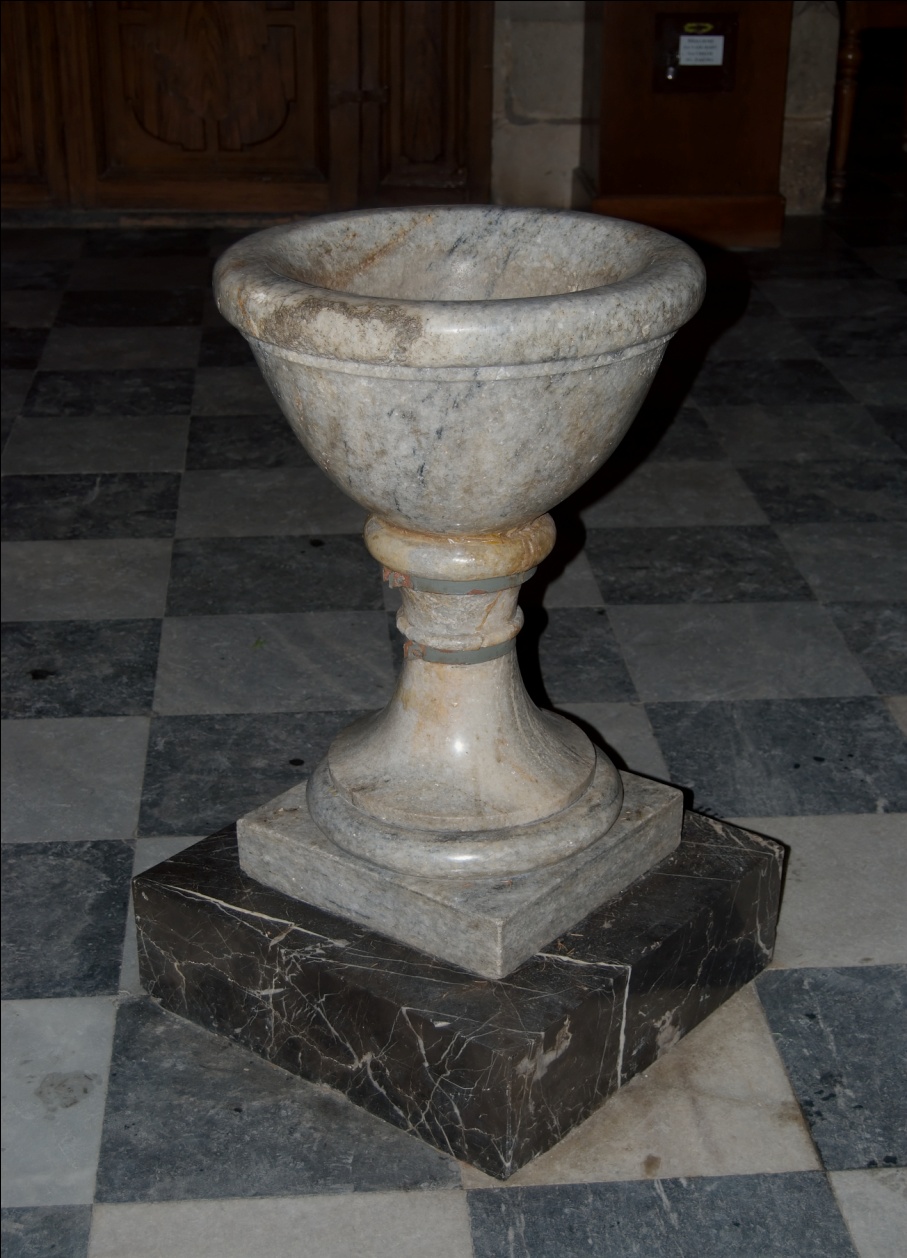 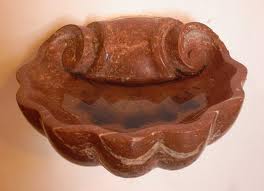 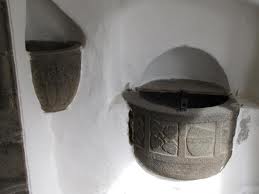 Die Statue - socha
Die Statue des Heilige sollen wir mit der Vorstellungskraft helfen

Sie sind auch für beser Koncentration bei der Messe
Die Statue - socha
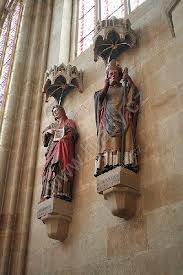 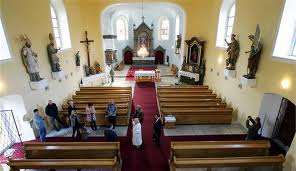 Die Interieuren der Verschiedene Kirche
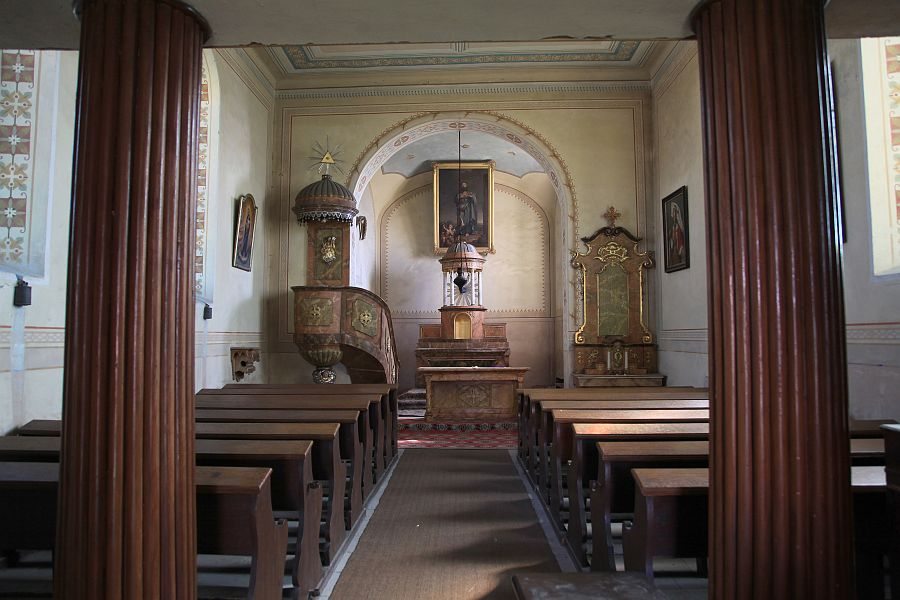 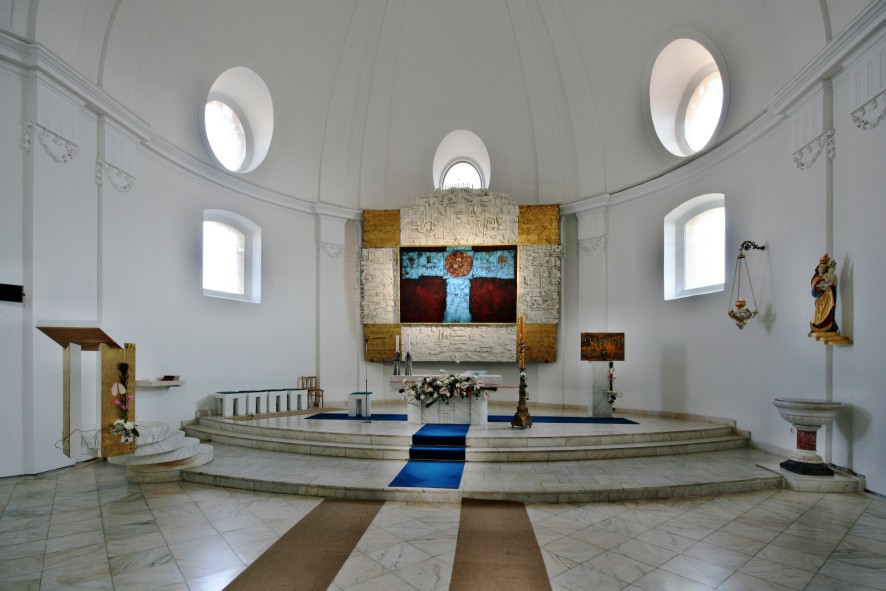 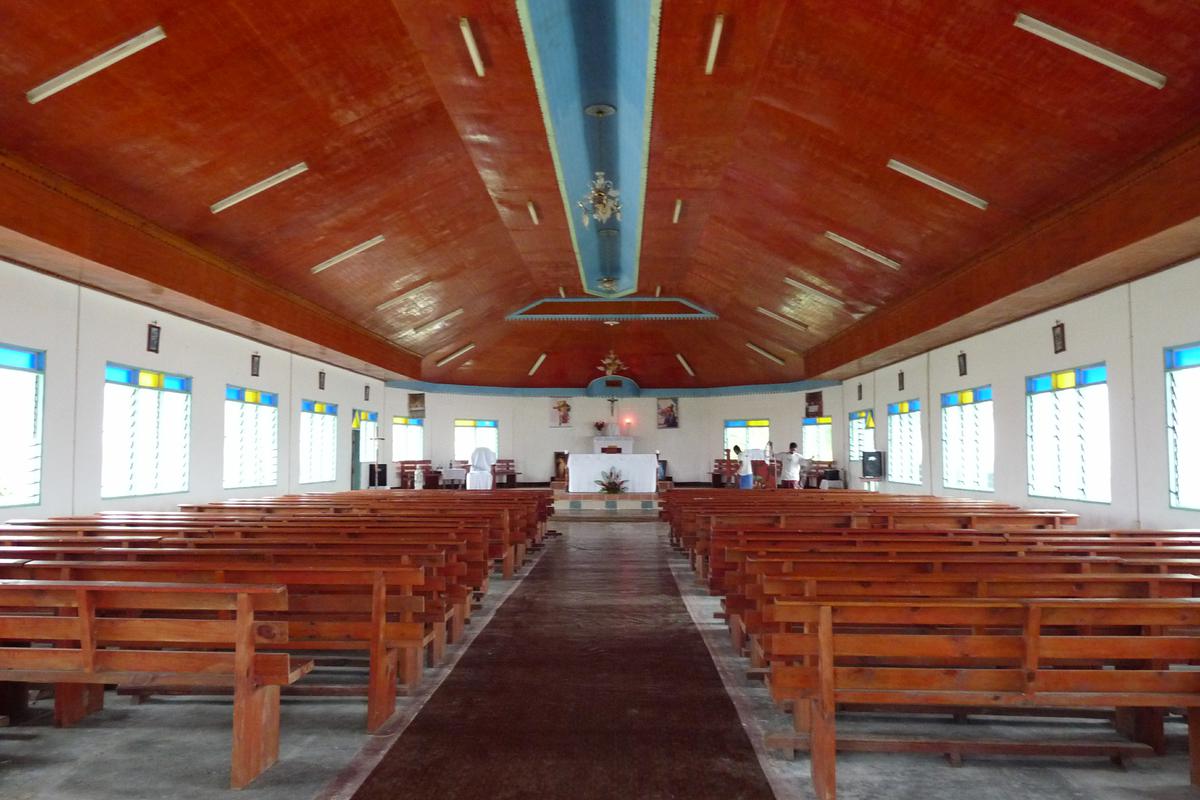 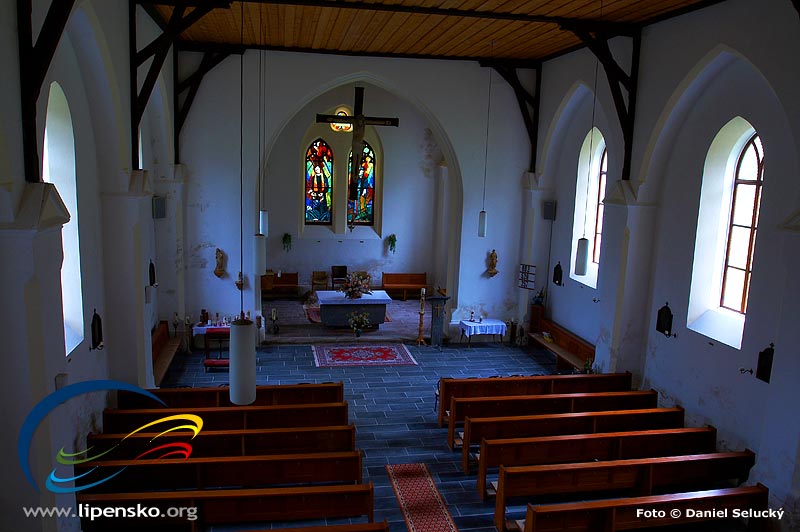 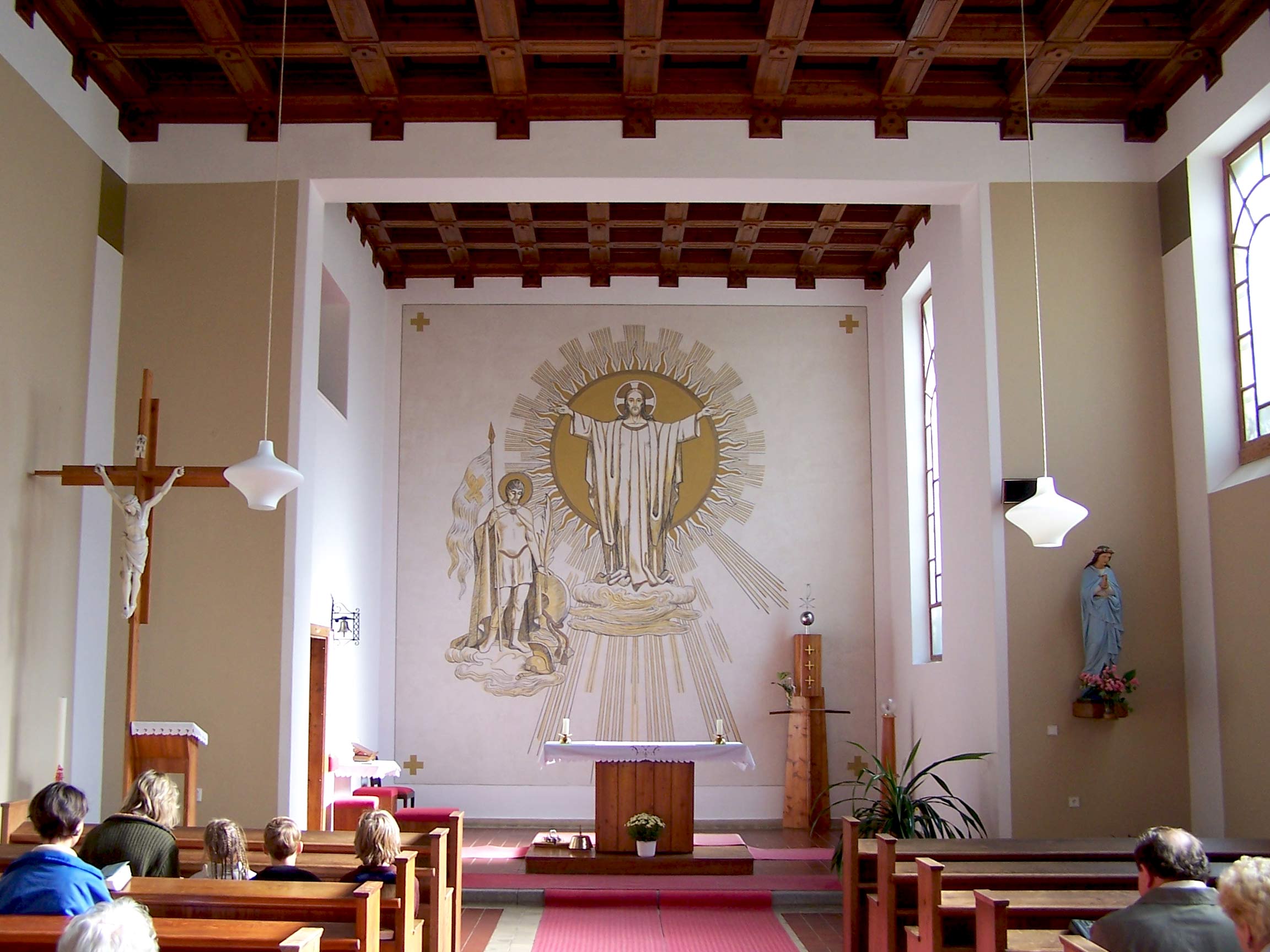 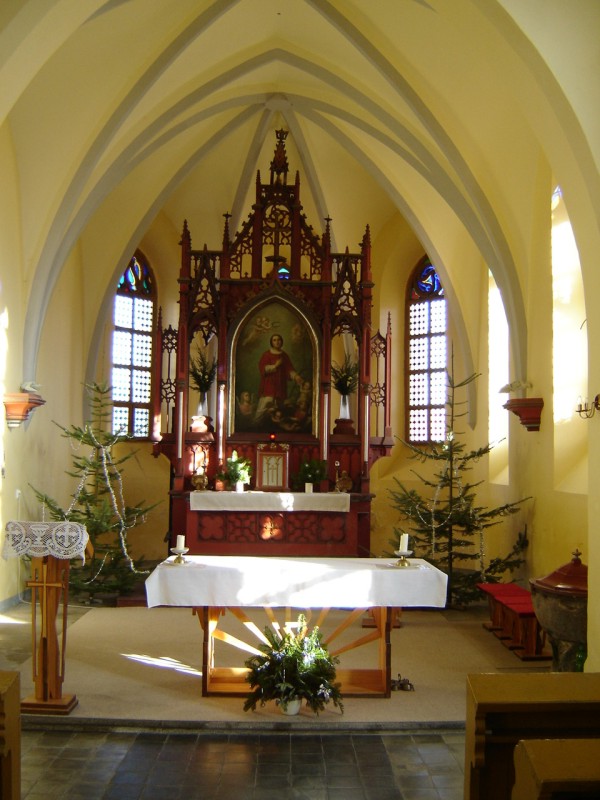 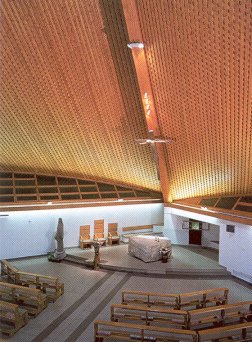 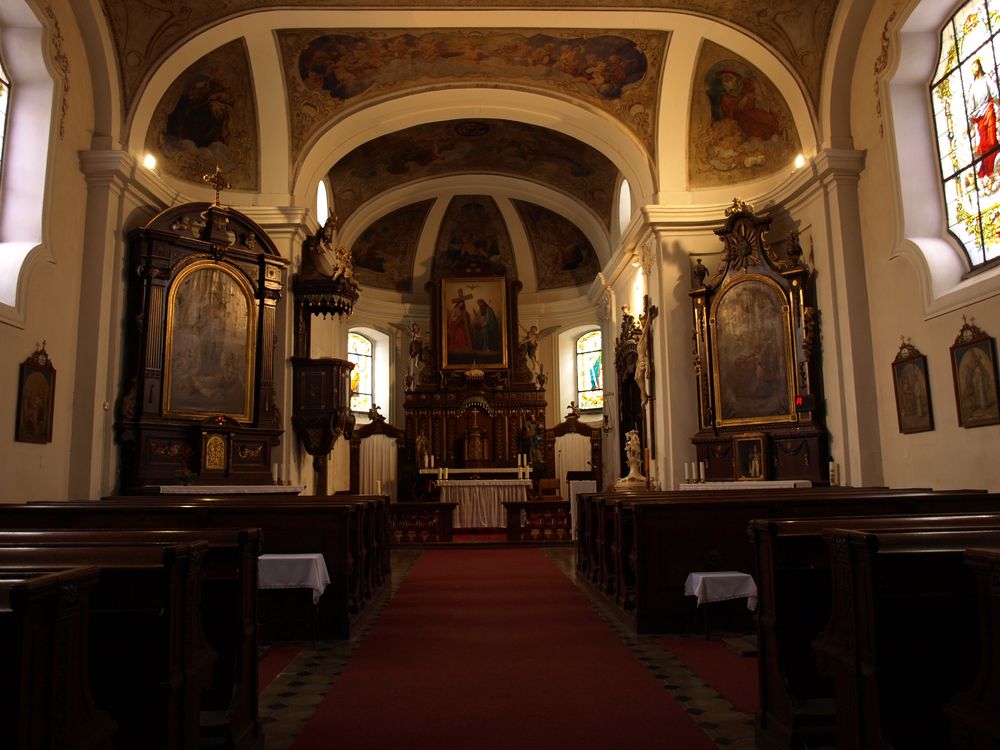 neue Worte
Der Altar – oltář
Das Tabernakel – svatostánek
Der Opfertisch - obětní stůl
Der Sedes – sédes
Der Ambon – ambón
Die Kanzel – kazatelna
Der Taufstein – křtitelnice
Der Kreuzweg - Křížová cesta 
Das Waihwasserbecken – kropenka
Die Statue - socha